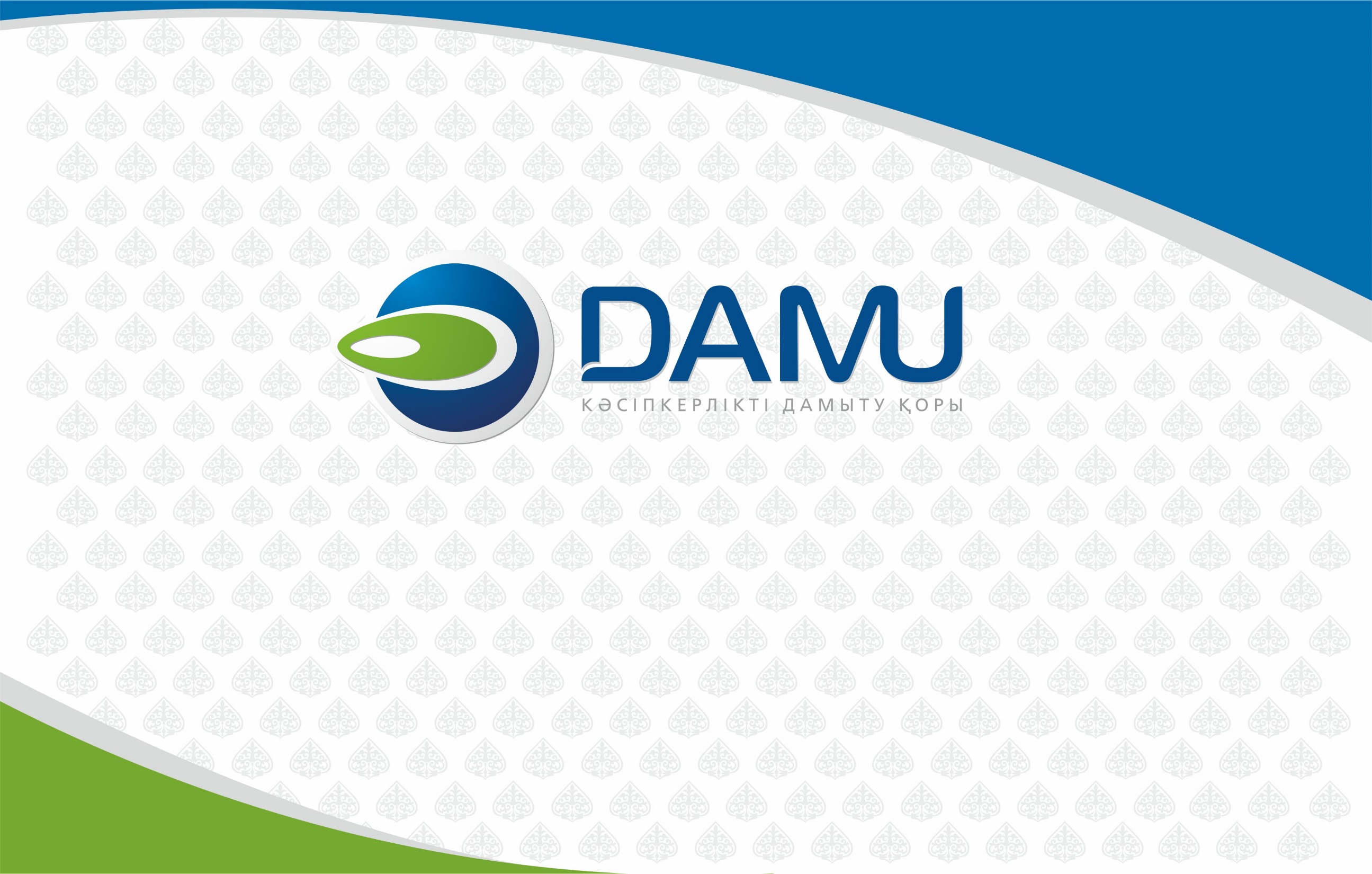 Аналитический обзор
О мерах поддержки субъектов малого предпринимательства 
Администрацией малого бизнеса Соединенных Штатов Америки (SBA)
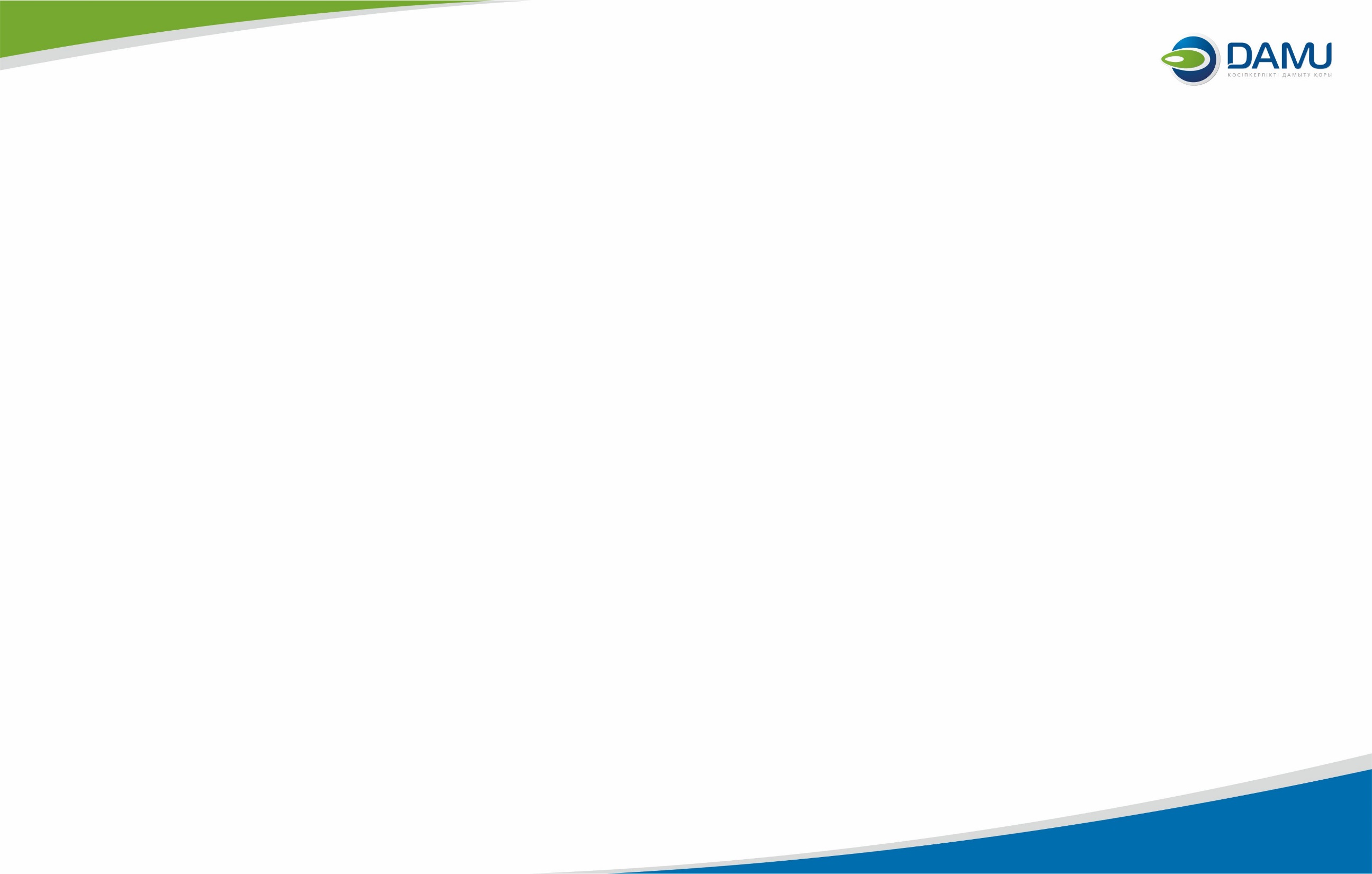 Содержание
Администрация малого бизнеса США
Основные направления поддержки
Доступ к финансированию
Развитие предпринимательства
Государственные контракты
Адвокатура
Использование аналитических платформ и данных
Возможные модели применения инструментов SBA Фондом «Даму»
2
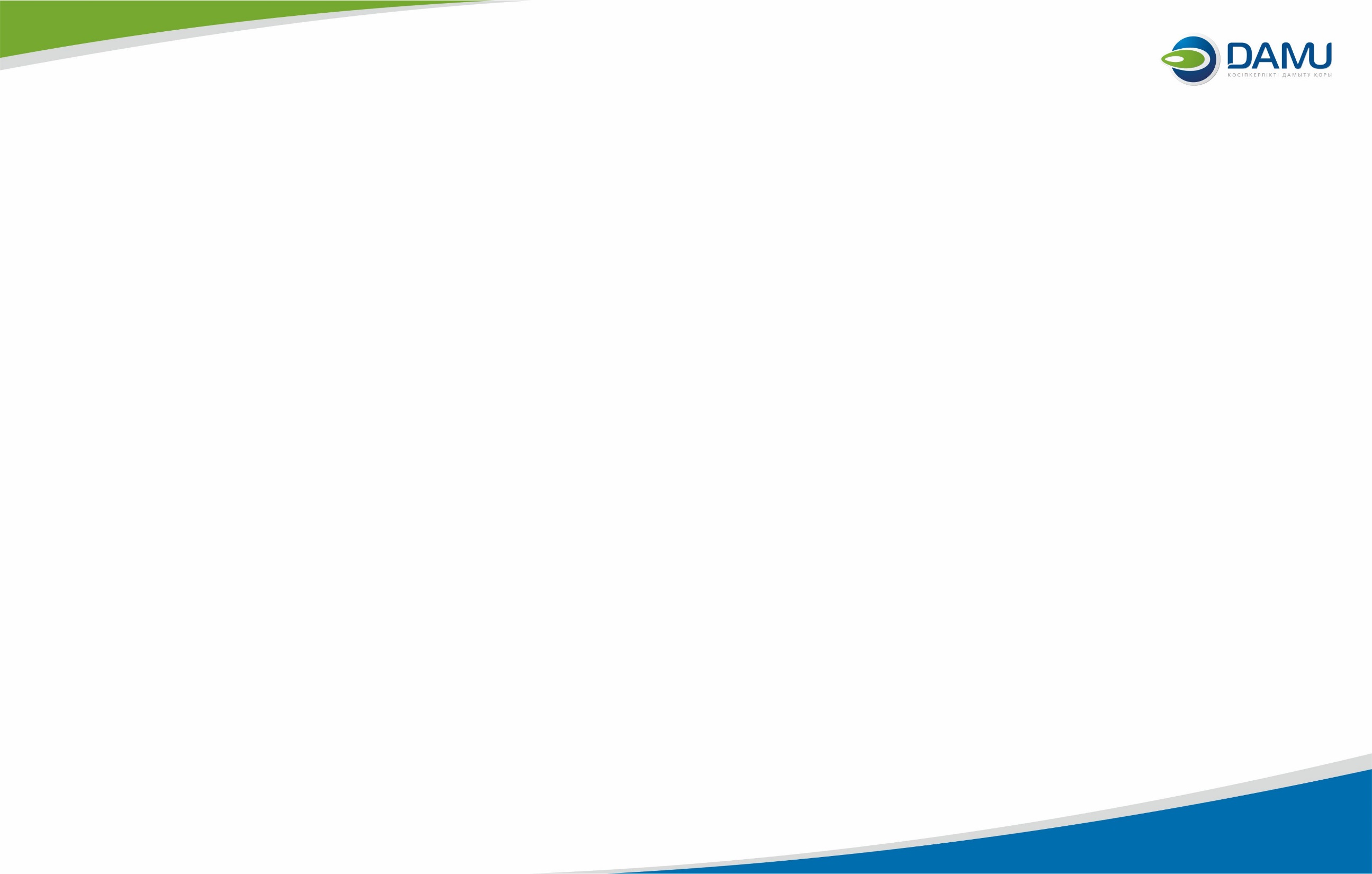 Общая статистика МСП
Казахстан
США
1,2 млн 
малых и средних предприятий
30,2 млн 
малых предприятий
96,7%
доля МСП от общего количества СЧП
99,9%
доля МП от общего количества СЧП
37,5%
доля населения занятых в секторе МСП
47,5%
доля населения занятых в секторе МП
28,9%
доля МСП в ВВП страны
43,5%
доля МП в ВВП страны
3
Источник: https://sba.gov.us
                   https://stat.gov.kz
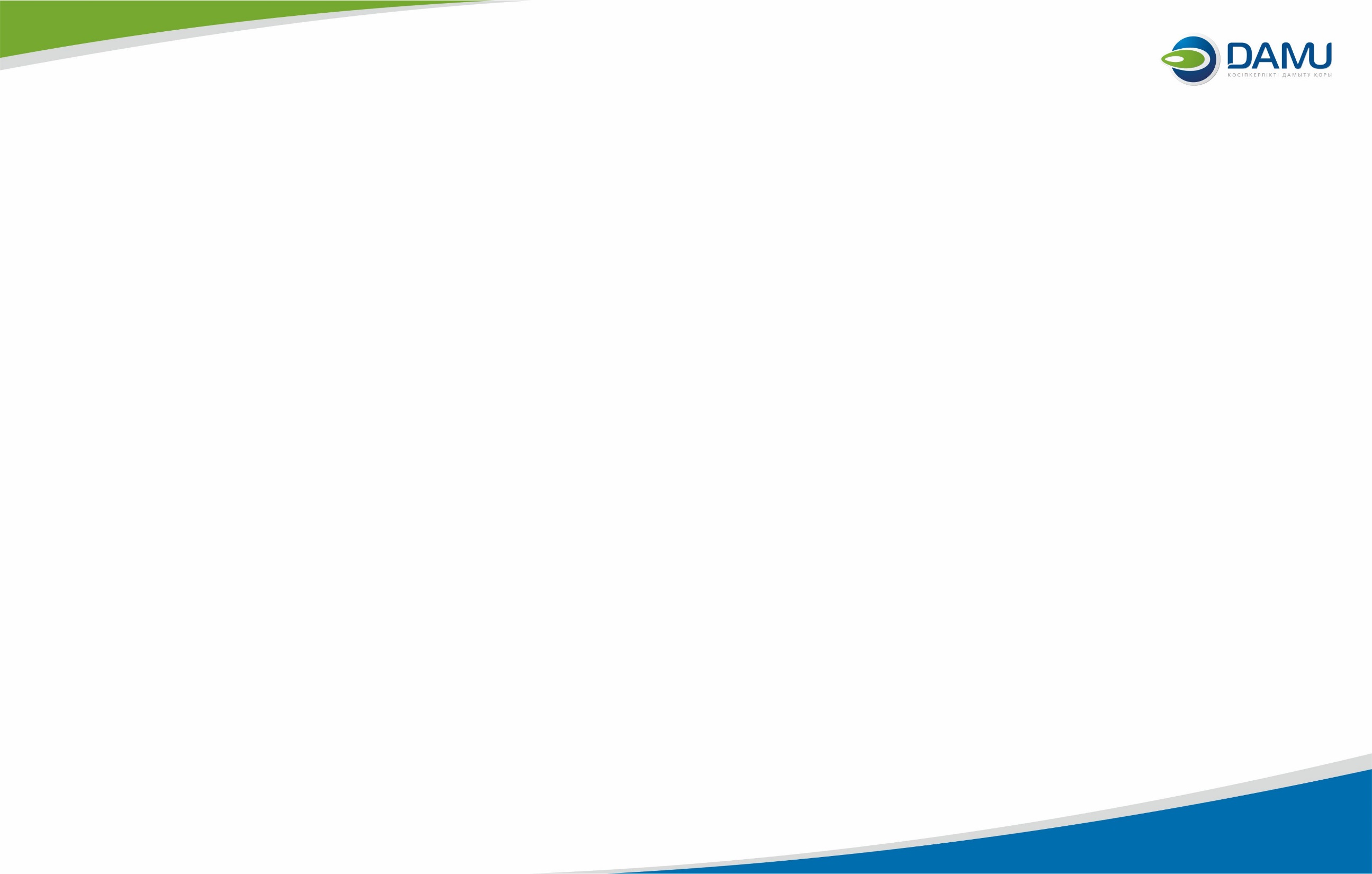 Администрация малого бизнеса США (SBA)
Образован в 1953 году 
Конгрессом США
Подотчетен: 
Президенту Соединенных Штатов Америки
Оказание помощи, консультирование, поддержка и защиты интересов предприятий малого бизнеса, для сохранения свободного конкурентоспособного предпринимательства, а также для поддержания и укрепления общей экономики страны
МИССИЯ:
Доступ к финансированию
Развитие предпринимательства
Государственные контракты
Адвокатура
Основные направления поддержки малого предпринимательства:
Предоставление микрокредитов и гарантий по займам банков, также венчурное финансироввание
Бесплатные консультации и недорогое обучение для начинающих предпринимателей и малых предприятий в более чем 1800 населенных пунктах
Поддержка по заключению контрактов с государственными учреждениями на предоставление товаров и услуг
SBA рассматривает законодательство Конгресса, дает показания от имени малых предприятий и оценивает влияние законов на малые предприятия
4
Источник: https://sba.gov.us
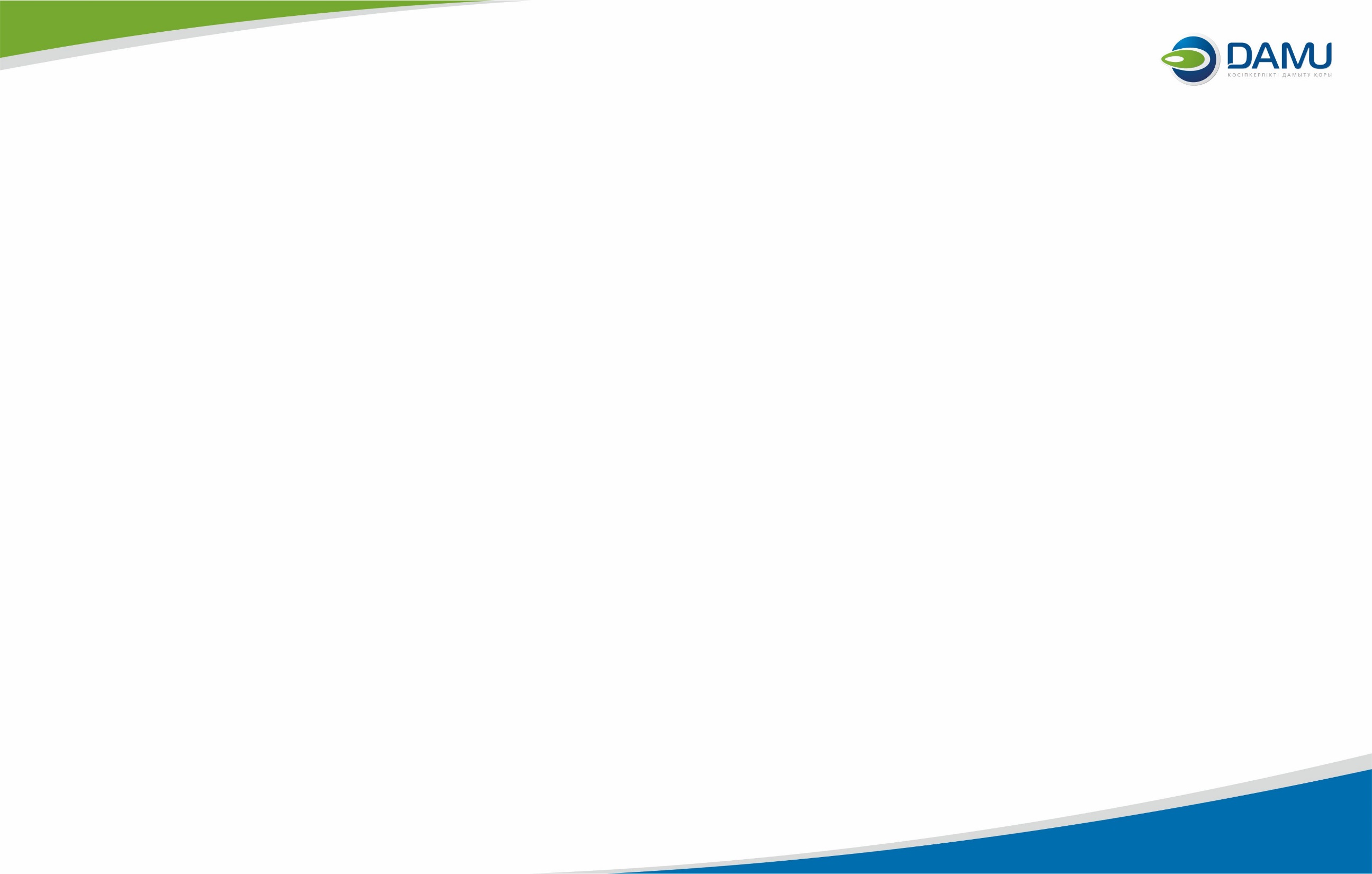 Меры господдержки SBA.
1. Доступ к финансированию
SBA предоставляет прямые кредиты предпринимателям на льготных условиях и гарантии при нехватке залогового обеспечения. Основными программами финансирования СЧП являются:
Программа гарантирования кредитов 7а
Программа кредитования 504
Условия на конечных заемщиков 
по программе 7а
Условия на конечных заемщиков 
по программе 540
Максимальная гарантируемая сумма кредита – $5 млн. 
Комиссия за использование инструмента – до 3,5% от суммы займа
Срок гарантии – на ПОС и инвест цели до 10 лет; на приобретение недвижимости и строительство до 25 лет
Гарантирование до 85% по кредитам до $150 тыс.; до 75% по кредитам свыше $150 тыс.
Максимальная сумма кредита – $5 млн. 
SBA предоставляет кредит до 40% от общей суммы кредита; 50% должен предоставить банк; 10% должны быть собственными средствами заемщика
Ставка кредитования – рыночная
Срок – до 20 лет
Гарантирование до 100% по кредиту SBA
Портфель кредитования. Также существуют программы поддержки предпринимателей – ветеранов войны; поддержка женщин предпринимателей; поддержка предпринимателей после стихийных бедствий
5
Источник: https://sba.gov.us
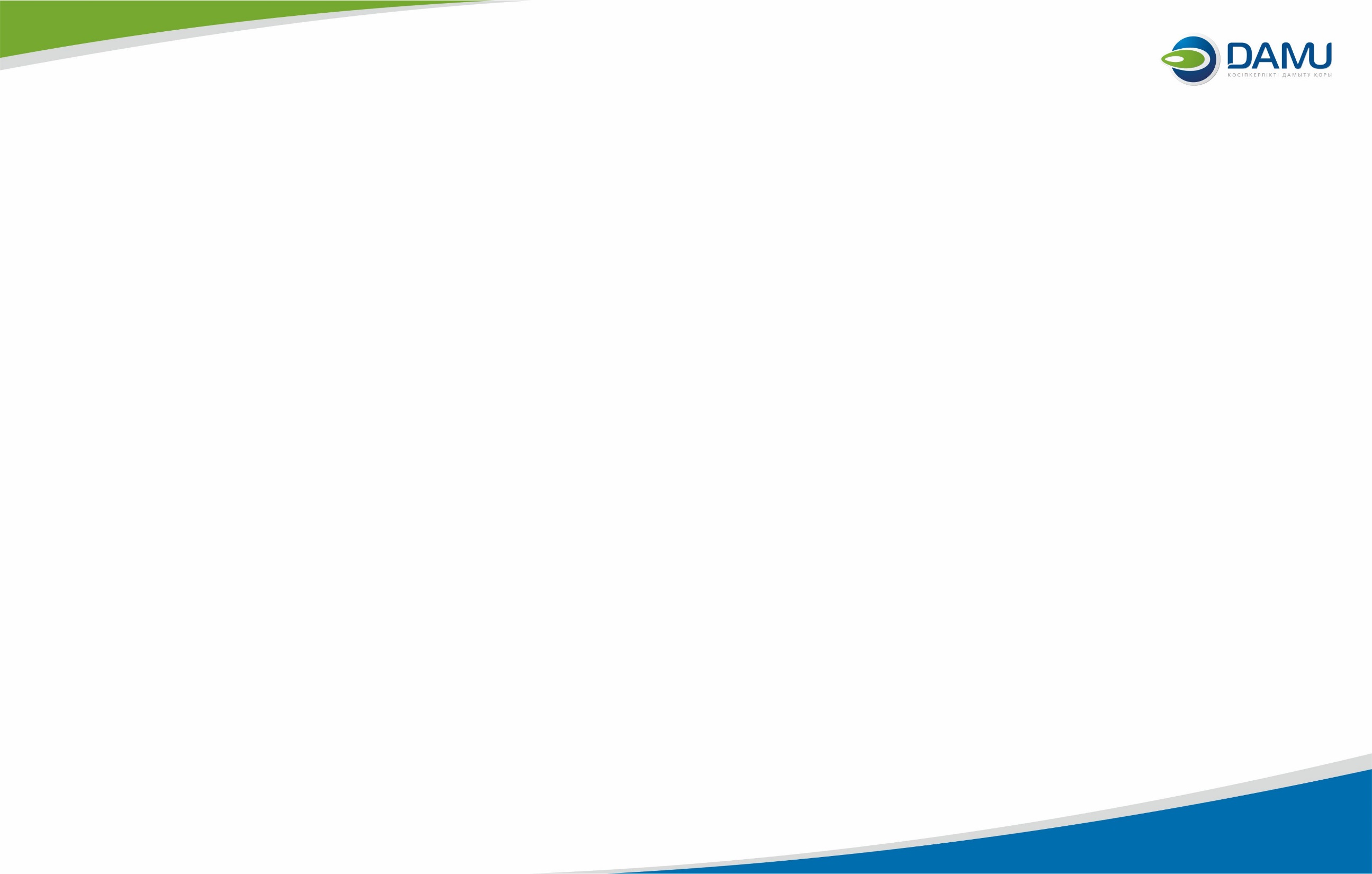 Меры господдержки SBA.
2. Развитие предпринимательства
SBA предоставляет обучающие курсы (подкасты) для предпринимателей и населения с предпринимательской инициативой в части: планирования бизнеса, открытия, управления и масштабирования
Основные обучающие курсы
Обучение основам бизнеса, финансам в бизнесе, составлению бизнеса-плана, опциям по финансированию
Обучение продажам, интернет-маркетингу, привлечению инвесторов, ценообразованию
Обучение бухгалтерии, отношениям с потенциальными клиентами
Обучение тому, как подготовить документы для кредита
Обучение развитию действующего предприятия и выходу на экспорт
6
Источник: https://sba.gov.us
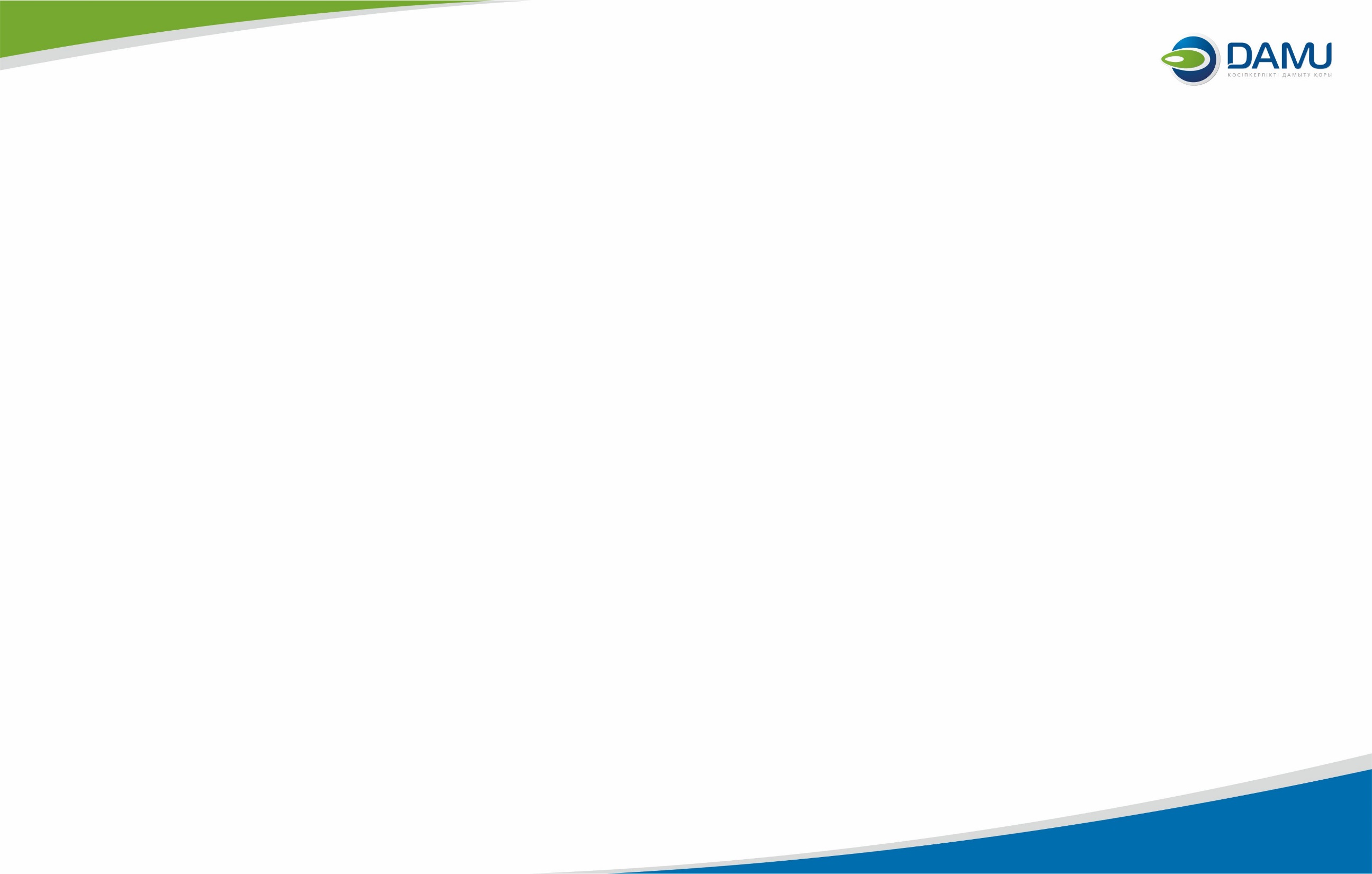 Меры господдержки SBA.
3. Государственные контракты
SBA предоставляет несколько программ, чтобы помочь малым предприятиям выиграть федеральные контракты. Участие в этих программах помогает малому бизнесу:
Выиграть контракты самостоятельно или в партнерстве с опытными участниками
Пройти обучение и получить наставления от менторов
Инструменты SBA
SBA сотрудничает с другими организациями и предоставляют пользователям базы закупок и поставщиков по всем госорганам. Данные базы позволяют:
понять объемы рынка и найти потенциальных покупателей
получить информацию о каждом государственном контракте на закупку 
прогноз о том, какой товар или услуга будутт необходимы государственным учереждениям
SBA помогает подготовить необходимые документы для компании участвующей в гос закупках
SBA проводит обучающие курсы которые помогают предпринимателям выиграть гос контракт
Предприниматель всегда может обратится за консультацией в SBA касательно гос контрактов
7
Источник: https://sba.gov.us
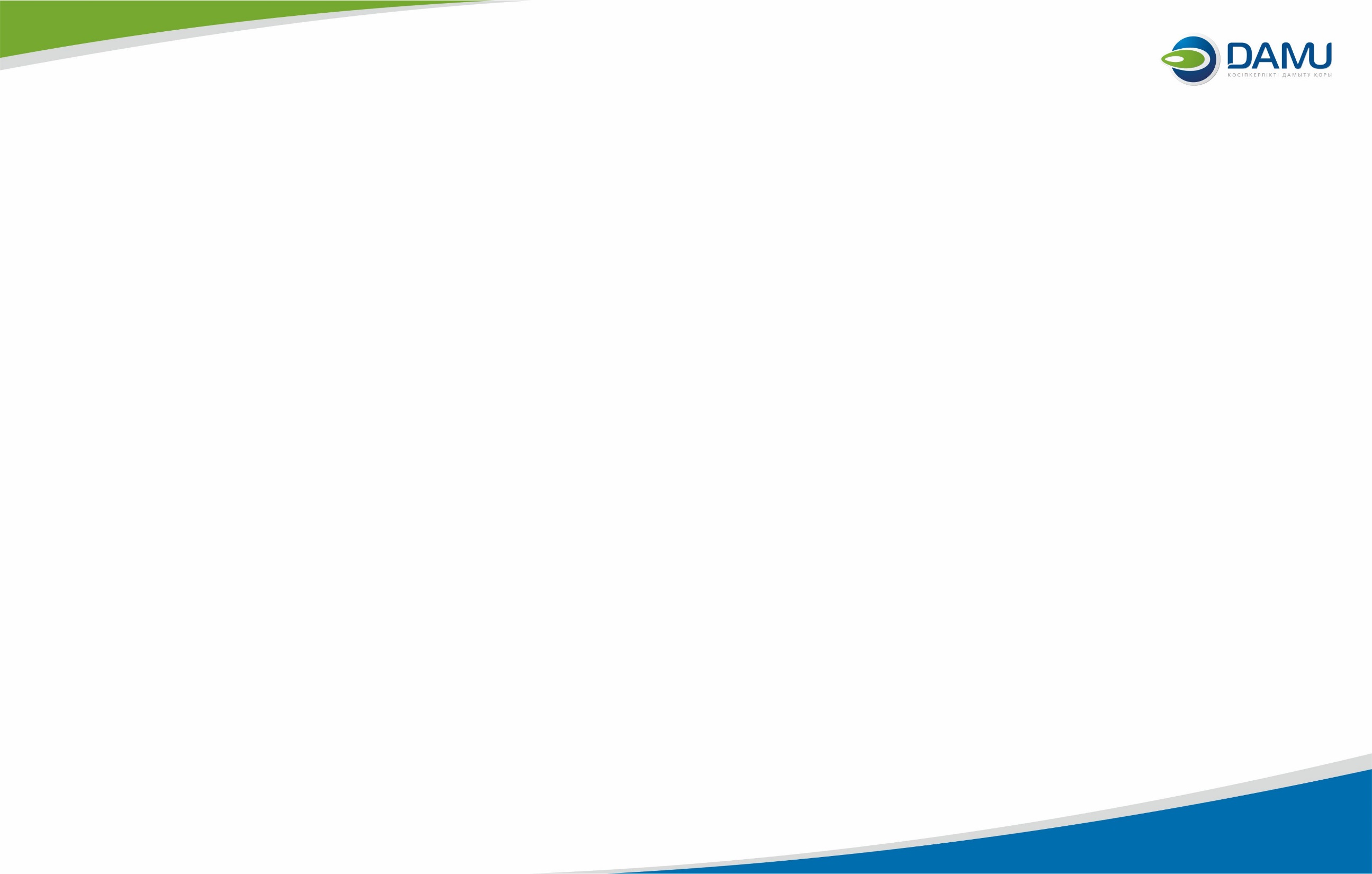 Меры господдержки SBA.
4. Адвокатура
SBA предоставляет интересы малого предпринимательства на государственном уровне и осуществляет надзор за деятельностью малых предприятий в США в том числе:
представляет интересы малого бизнеса в Правительстве, лоббируя или запрещая законы касательно предпринимательства
осуществляет надзор за государственными программами по поддержке малых предприятий
оказывает помощь малым предприятиям, которые испытывают несправедливые действия со стороны федеральных регулирующих органов
8
Источник: https://sba.gov.us
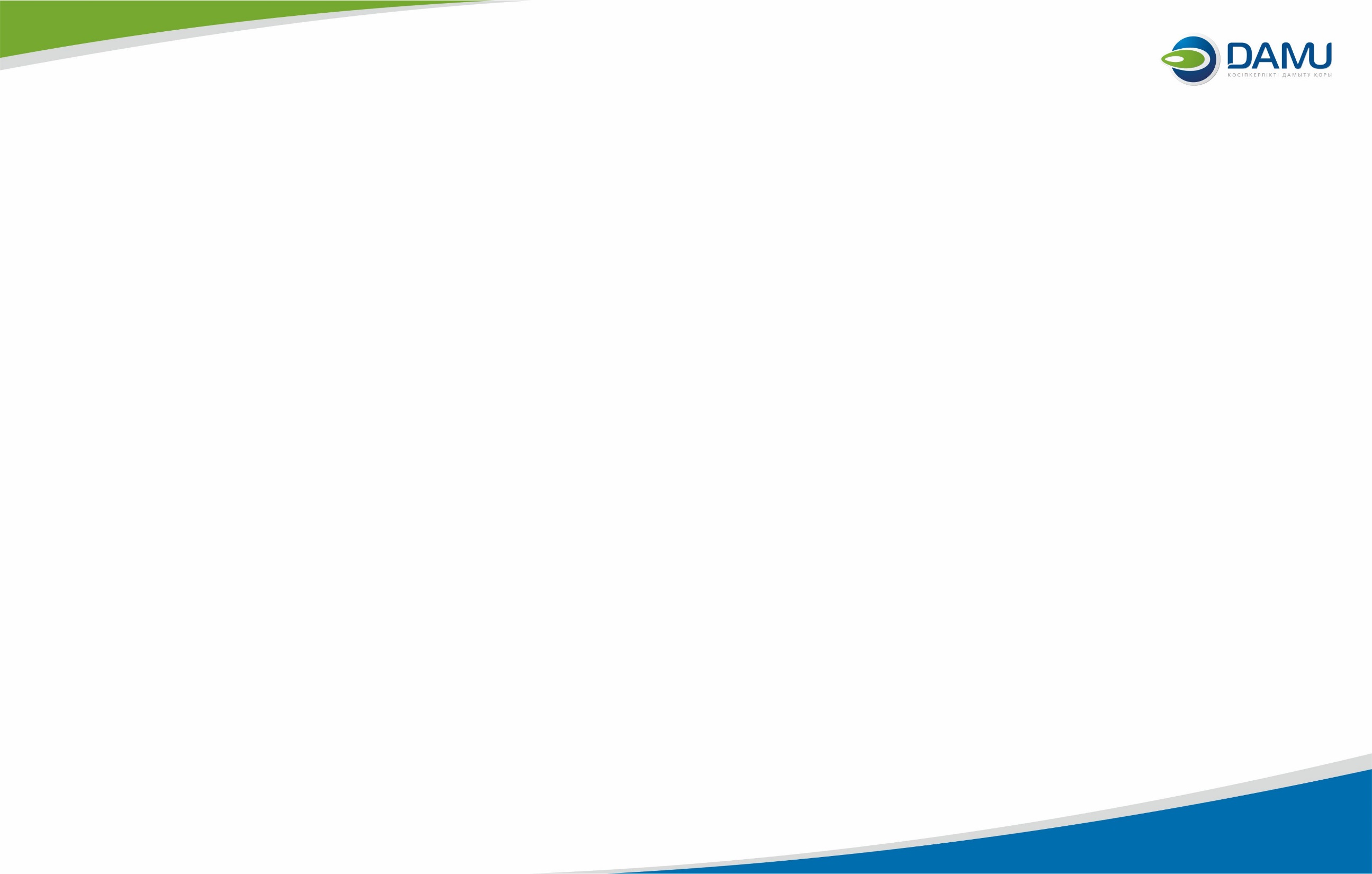 Меры господдержки SBA.
5. Использование аналитических платформ и данных
Аналитические базы и платформы
Федеральная система данных о закупках (база данных). Благодаря сотрудничеству SBA с данной системой малые предприятия могут видеть все данные по федеральным контрактам на сумму более 25 000 долларов США, в том числе какие агентства имеют контракты и с кем, какие агентства покупают, и какие подрядчики имеют контракты
USA spending (база данных). USA spending отслеживают федеральные расходы, чтобы налогоплательщики могли видеть, как их деньги используются в общинах по всей Америке. Эта база данных с возможностью поиска содержит информацию для каждого федерального контракта. Малые предприятия могут использовать эту информацию, чтобы помочь определить тенденции государственных закупок
Общая база данных всех планов по закупкам гос учреждений. Каждое государственное учреждение публикует прогноз закупок, который включает возможности заключения контрактов для малых предприятий. Предприятия могут просмотреть эти прогнозы агентства по периодическим закупкам, чтобы узнать, есть ли агентства, которые покупают то, что они продают
SBA размещает ссылки на полезные статистические ресурсы, в том числе: общая статистика СЧП, статистика потребителей, демографическая ситуация, экономические индикаторы и пр.
SBA размещает полезные материалы для помощи в расчете стоимости стартапа
На сайте SBA присутствует инструмент, позволяющий поэтапно (с подсказками) составить бизнес-план
9
Источник: https://sba.gov.us
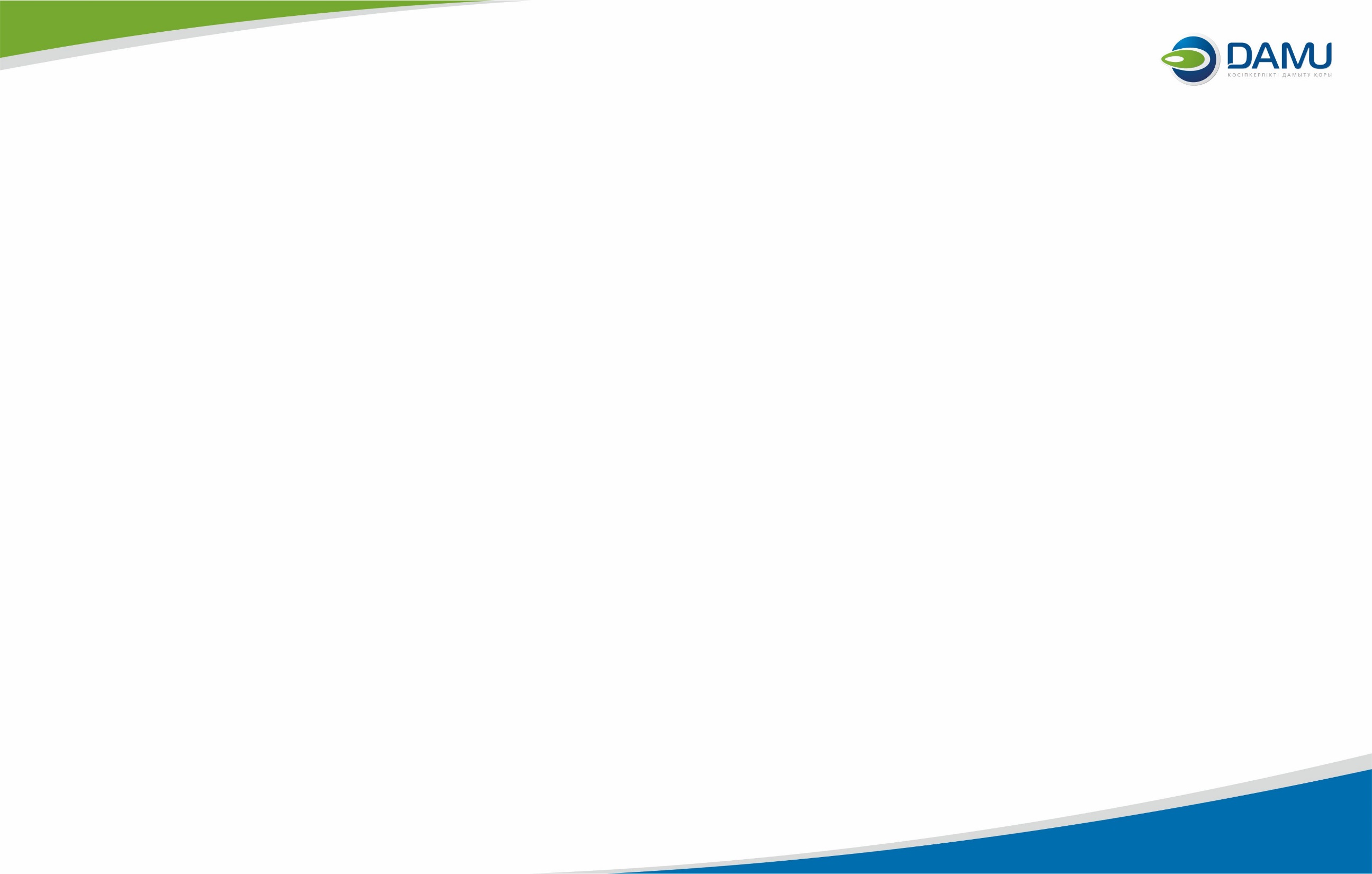 Возможные модели применения инструментов SBA Фондом «Даму»
Обучение предпринимателей использованию базы данных о госзакупках - goszakup.kz
Механизм:
Механизм реализации:
Фонд «Даму» на территории ГО и РФ проводит ежемесячные тренинги/мастер-классы  по использованию ресурса goszakup.kz c привлечением специалистов в данной отрасли
В рамках инструмента сервисная поддержка, консультанты оказывающие юридические и бухгалтерские услуги, консультируют предпринимателей в части сбора необходимой документации для участия в тендерных конкурсах
НПП «Атамекен» совместно с Фондом «Даму» организовывают данное обучение на базе НПП «Атамекен». Фонд со своей стороны привлекает предпринимателей для проведения мастер-классов среди участников собственных финансовых программ
Эффект от реализации данных мер:
Увеличение количества действующих предпринимателей в Республике Казахстан
Увеличение выпуска продукции/услуг предпринимателей, в том числе товаропроизводителей
Увеличение доли содержания местных продуктов в закупках государственными организациями
Создание новых рабочих мест за счет увеличения выпуска продукции предпринимателями
10
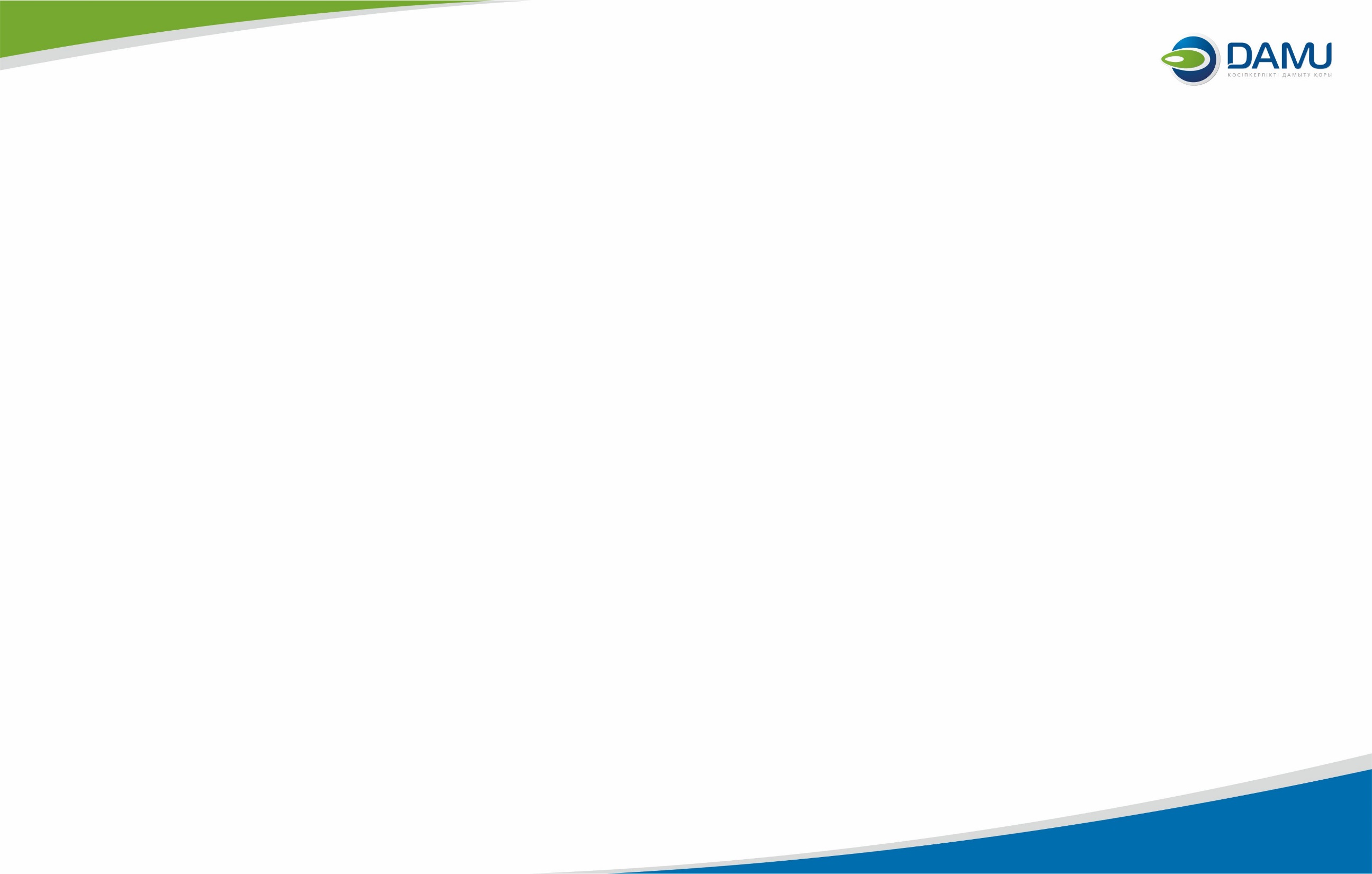 Возможные модели применения инструментов SBA Фондом «Даму»
Создание общей базы данных по госзакупкам квазигосударственного сектора
Механизм:
Механизм реализации:
Фонд «Даму» в рамках финансовых инструментов поддерживает проект по созданию общей базы данных по госзакупкам квазигосударственного сектора
Эффект от реализации данных мер:
Позволит понят понять объемы рынка и найти потенциальных покупателей предпринимателям
Получить информацию о каждом государственном контракте на закупку в одном источнике информации
Позволит товаропроизводителям прогнозировать какой товар или услуга будут необходимы государственным учреждениям
11
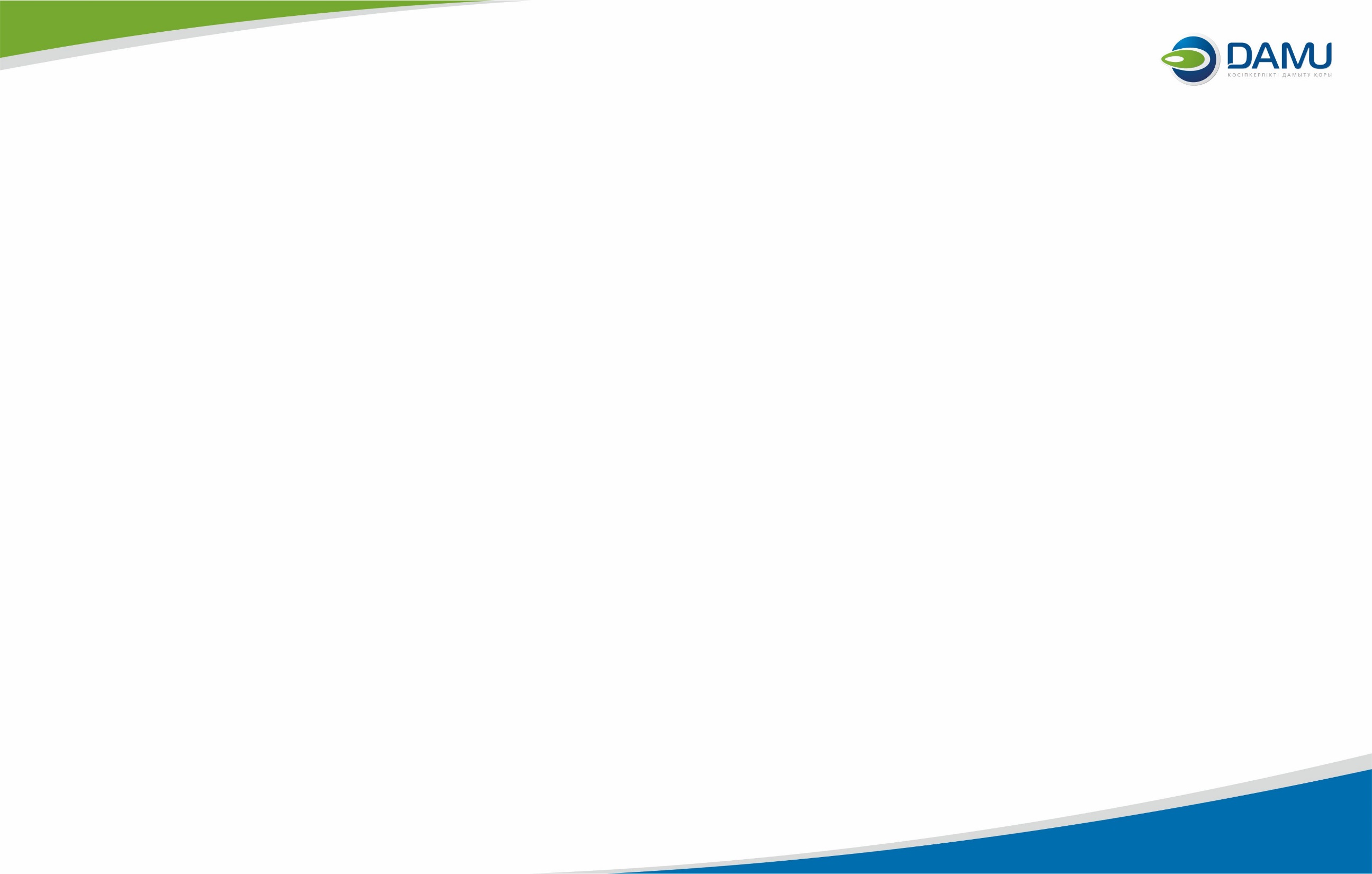 Возможные модели применения инструментов SBA Фондом «Даму»
Размещение ссылок на полезные статистические ресурсы
Механизм:
Механизм реализации:
Департамент маркетинга совместно с ДСАКУ размещают на корпоративном сайте Фонда «Даму» ссылки на полезные источники информации для предпринимателей, к примеру:
Количество действующих СМСП в регионах/районах в разрезе отраслей
Суммы уплаченных налогов ЮЛ в регионах, в разрезе отраслей
Информацию об объемах экспортируемой продукции
Эффект от реализации данных мер:
Позволит понять объемы рынка и оценить конкуренцию на рынке
Позволит оценить доходность какой-либо отрасли
Позволит понять где может быть востребован какой-либо товар за границей
12
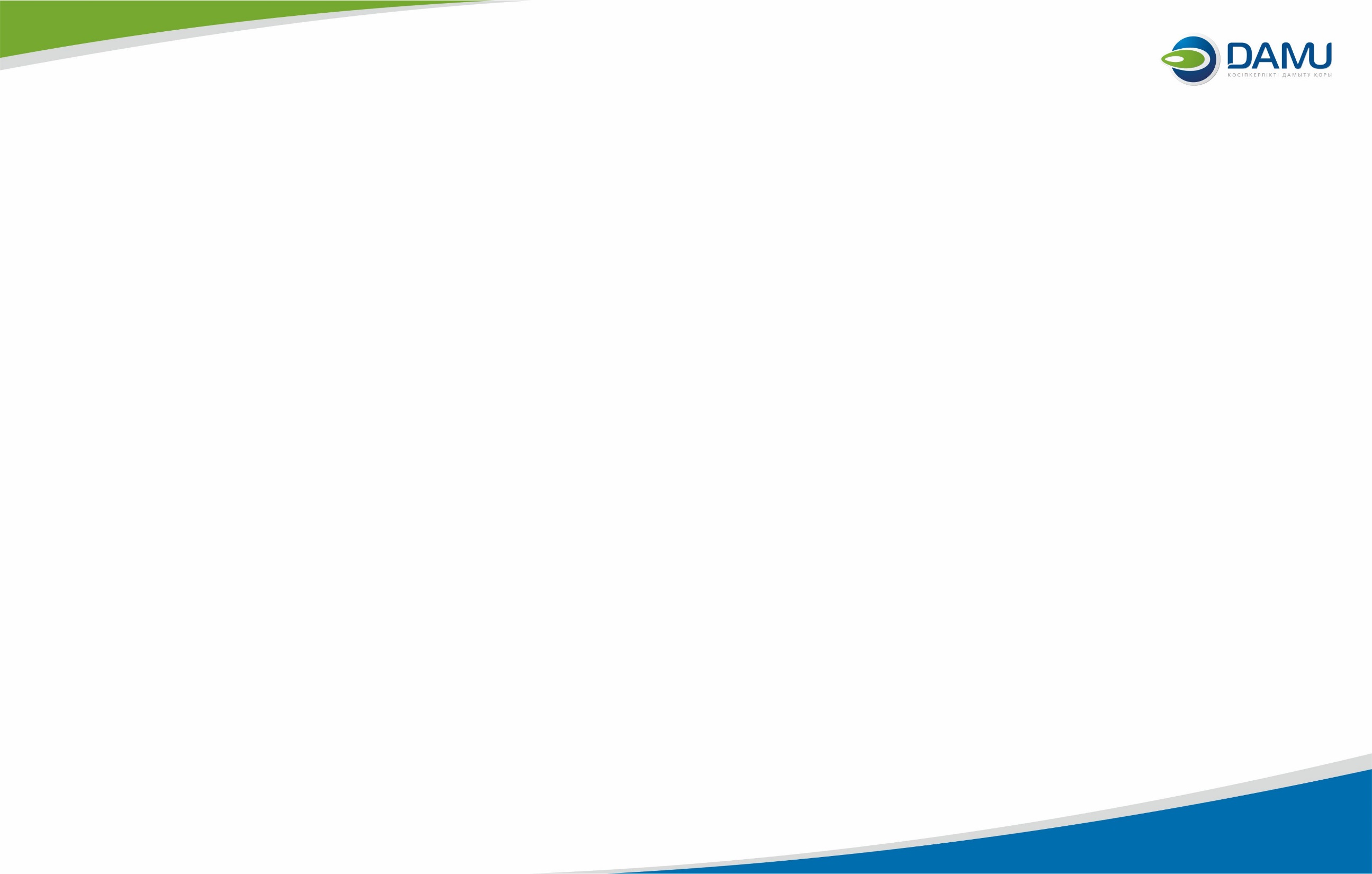 Возможные модели применения инструментов SBA Фондом «Даму»
Создание инструмента для пошаговой разработки бизнес-плана
Механизм:
Механизм реализации:
Фонд «Даму» совместно с БВУ-партнерами разрабатывают шаблон универсального бизнес-плана для предпринимателей и размещают ссылку/шаблон на корпоративном сайте Фонда «Даму»(На сайте Фонда «Даму» имеются типовые бизнес-планы предприятий в разных отраслях и шаблонах)
Эффект от реализации данных мер:
Привести бизнес-планы БВУ к единому формату для облегчения составления БП предпринимателями
Помощь начинающим предпринимателям в анализе успешности собственной бизнес-модели путем подталкивание к составлению бизнес-плана собственноручно
13
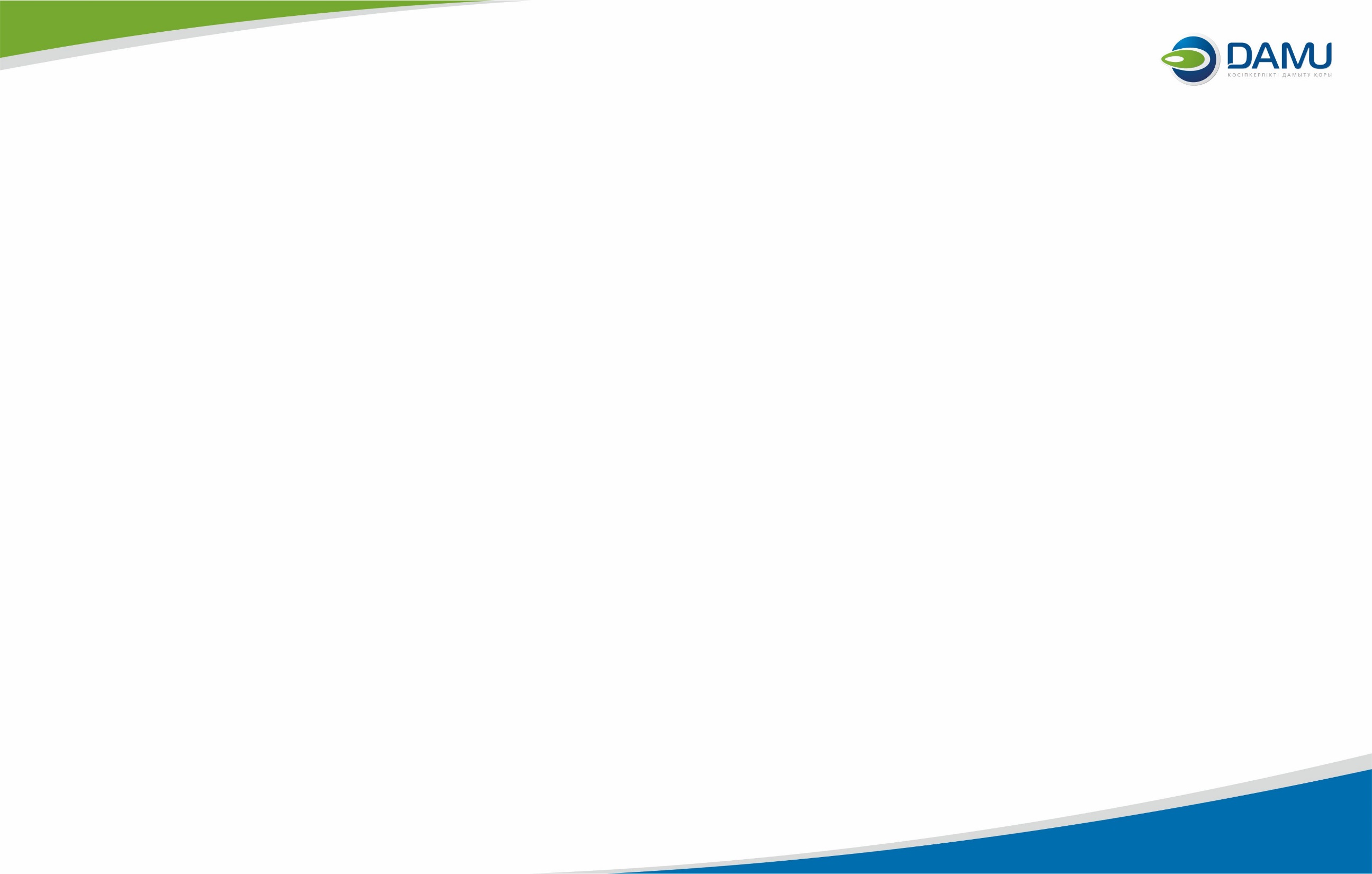 БЛАГОДАРИМ ЗА ВНИМАНИЕ!
Департамент стратегического анализа и корпоративного управления:
Адлет Керимбеков – Директор (вн. 1701)
Ануар Оспанов – Гл.менеджер (вн. 1702)